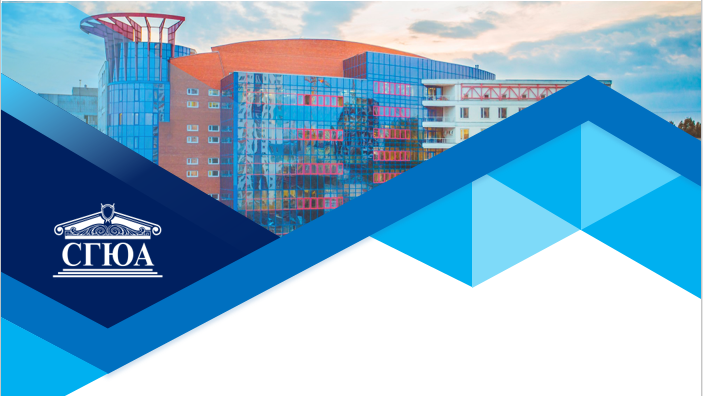 ПРЕЗЕНТАЦИЯ 
ЭЕЛЕКТИВНОЙ ДИСЦИПЛИНЫ
«Деятельность адвоката по административным делам в арбитражном процессе»
Кафедра арбитражного процесса
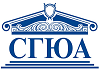 Цель освоения дисциплины
является обеспечение обучающимся условий для освоения необходимого объема знаний правового регулирования производства по делам, возникающим из административных и иных публичных правоотношений в арбитражном процессе, формирования и развития умений и навыков, которые они могут применить в будущей профессиональной деятельности, связанной с оказанием квалифицированной юридической помощи по административным делам, а также формирование компетенций, необходимых для освоения указанных знаний, умений и владения навыками.
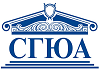 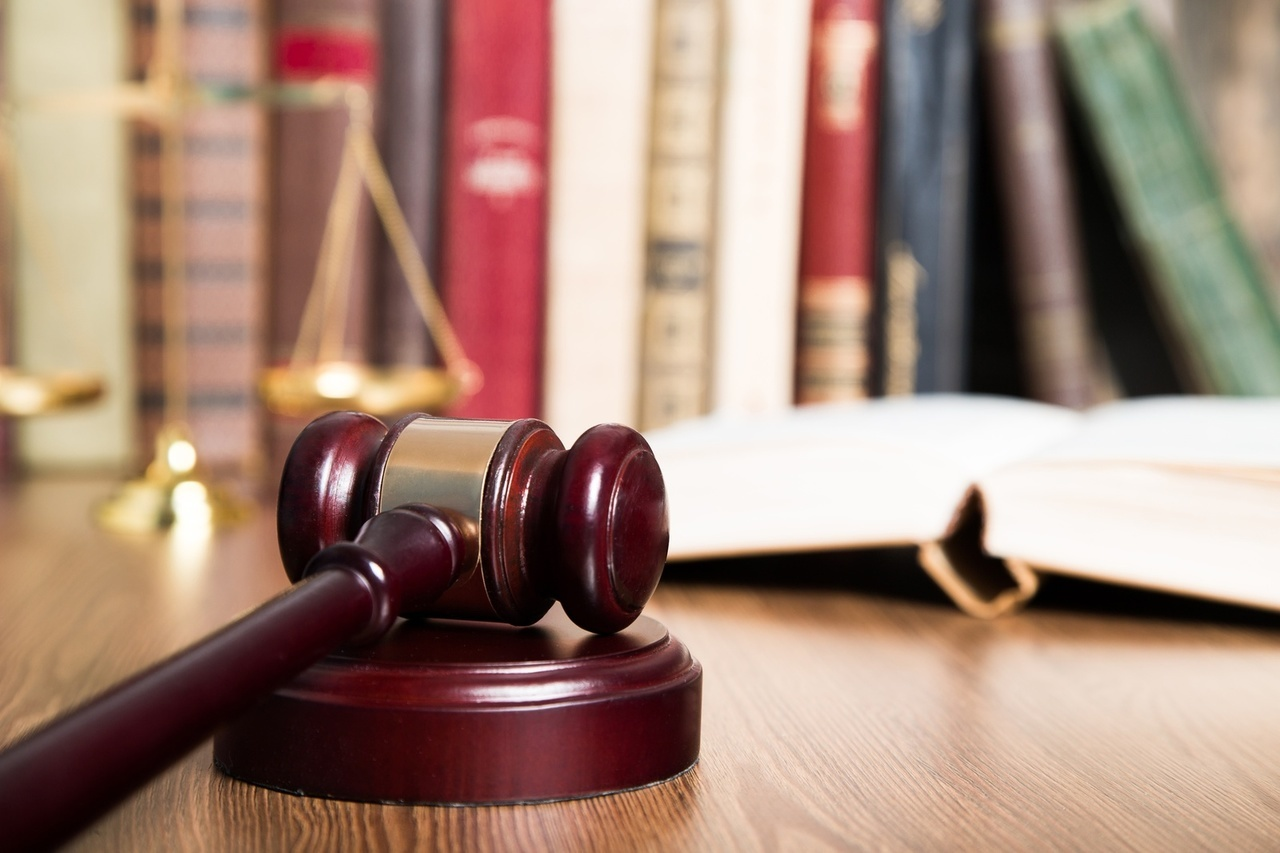 Задачи дисциплины
формирование у обучающихся знаний о производстве по делам, возникающим из административных и иных публичных правоотношений  в арбитражном процессе и о правовом регулировании участия и задачах адвоката при рассмотрении арбитражным судом указанных категорий дел;
	формирование и закрепление у обучающихся знаний по ключевым проблемам участия адвоката в производстве по делам, возникающим из административных и иных публичных правоотношений  в арбитражном процессе; 
	формирование и закрепление у обучающихся умений и навыков использования теоретических знаний при разрешении конкретных правовых ситуаций в сфере оказания квалифицированной юридической помощи по административным делам в арбитражных судах.
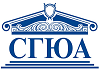 Для кого предназначена дисциплина?
обучающиеся направления подготовки 40.04.01 Юриспруденция, магистерская программа «Судебная адвокатура»
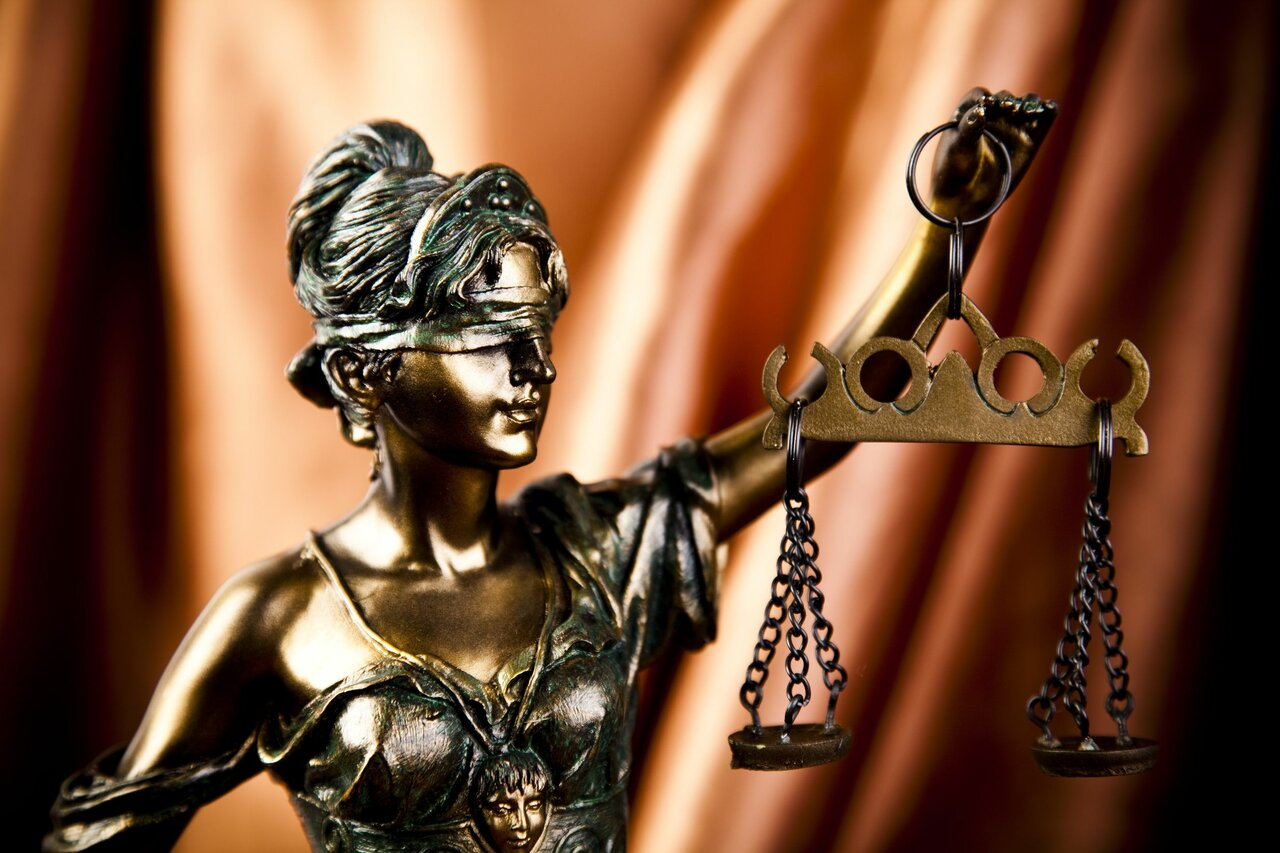 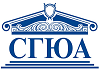 Что изучается в ходе освоения дисциплины?
Участие адвоката в обжаловании решения Суда по интеллектуальным правам по делу об оспаривании нормативного правового акта
Использование  адвокатом цифровых технологий при оказании юридической помощи в административном судопроизводстве
Участие адвоката в доказывании в административном судопроизводстве
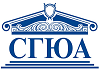 Тематический план дисциплины
Тема 1. Особенности рассмотрения дел, возникающих из административных и иных публичных правоотношений в арбитражном процессе
Тема 2. Участие адвоката в делах об оспаривании нормативных правовых актов в Суде по интеллектуальным правам
Тема 3. Участие адвоката в делах об оспаривании ненормативных правовых актов, действий, бездействия государственных органов и должностных лиц в арбитражном процессе
Тема 4. Участие адвоката в делах об административных правонарушениях в арбитражном процессе
Тема 5. Участие адвоката в делах о взыскании обязательных платежей и санкций в арбитражном процессе
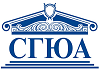 Нормативно-правовые акты и иные правовые документы:
Конституция Российской Федерации, принята на всенародном голосовании 12 декабря 1993 г. (с изм. и доп.) // http://publication.pravo.gov.ru/Document/View/0001202007040001
 Федеральный конституционный закон РФ «Об арбитражных судах в Российской Федерации» от 28 апреля 1995 г. № 1-ФКЗ (с изм. и доп.) // Собрание законодательства РФ. 1995. № 18, ст. 1589.
 Федеральный конституционный закон «О судебной системе Российской Федерации» от 31 декабря 1996 г. № 1-ФКЗ (с изм. и доп.) // Собрание законодательства Российской Федерации. 1997. № 1. ст. 1; 2003. № 27 (часть I).ст. 2698.
 Федеральный конституционный закон РФ «О Верховном Суде Российской Федерации» от 5 февраля 2014 г. № 3-ФКЗ (с изм. и доп.) // Собрание законодательства РФ. 2014. № 6, ст. 550.
 Налоговый кодекс Российской Федерации (часть первая)  от 31.07.1998 N 146-ФЗ (с изм.и доп.))//Российская газета. 1998.06 авг.
 Налоговый кодекс Российской Федерации (часть вторая) от 05 августа 2000 г. № 117-ФЗ (с изм. и доп.) // Собрание законодательства РФ. 2000, № 32, ст. 3340.
 Кодекс Российской Федерации об административных правонарушениях от 30 декабря 2001 г. № 195-ФЗ (с изм. и доп.) // Собрание законодательства РФ. 2002. № 1 (ч. 1), ст. 1.
 Арбитражный процессуальный кодекс Российской Федерации от 24 июля 2002 г. № 95-ФЗ (с изм. и доп.) // Собрание законодательства РФ. 2002. № 30, ст. 3012.
 Кодекс административного судопроизводства Российской Федерации от 08.03.2015 № 21-ФЗ. // Собрание законодательства РФ. 2015. № 10 ст. 1391.
 Федеральный закон от 21 ноября 2011 г. № 324-ФЗ «О бесплатной юридической помощи в Российской Федерации» // Собрание законодательства РФ. 2011. № 48 ст. 6725.
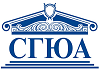 Как будут проходить занятия?
Теоретические опросы
Анализ новостей в сфере адвокатуры
Изучение правовых систем и судебной практики
Подготовка процессуальных документов
Практикоориентированные задачи
Деловые игры
Круглые столы
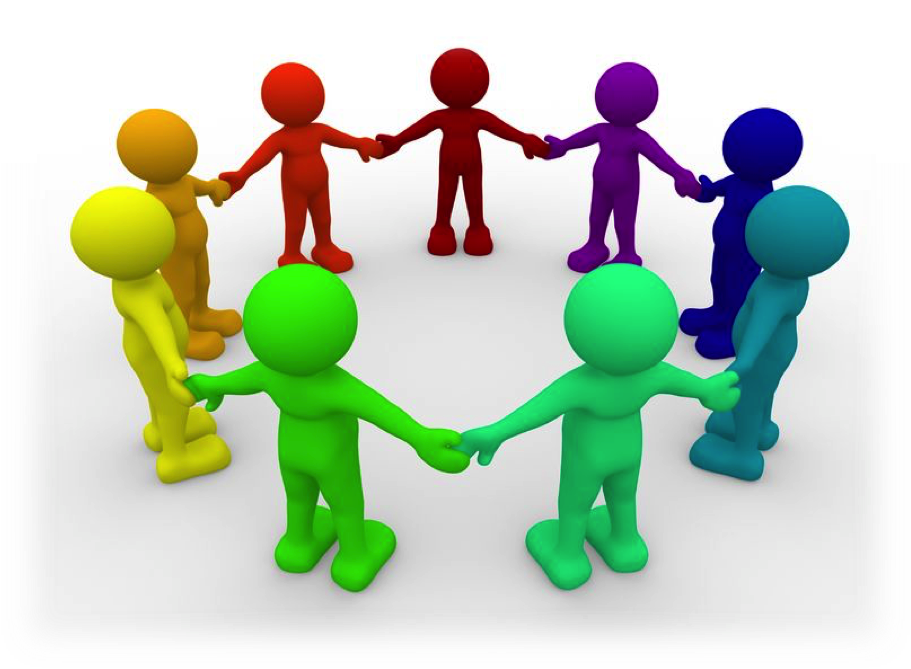 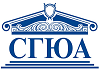 Значение дисциплины для дальнейшего обучения
Основные положения дисциплины могут быть использованы в дальнейшем при изучении следующих дисциплин:
 Особенности участия адвоката по отдельным категориям гражданских дел
Юридическая помощь адвоката в оформлении и регистрации гражданских прав
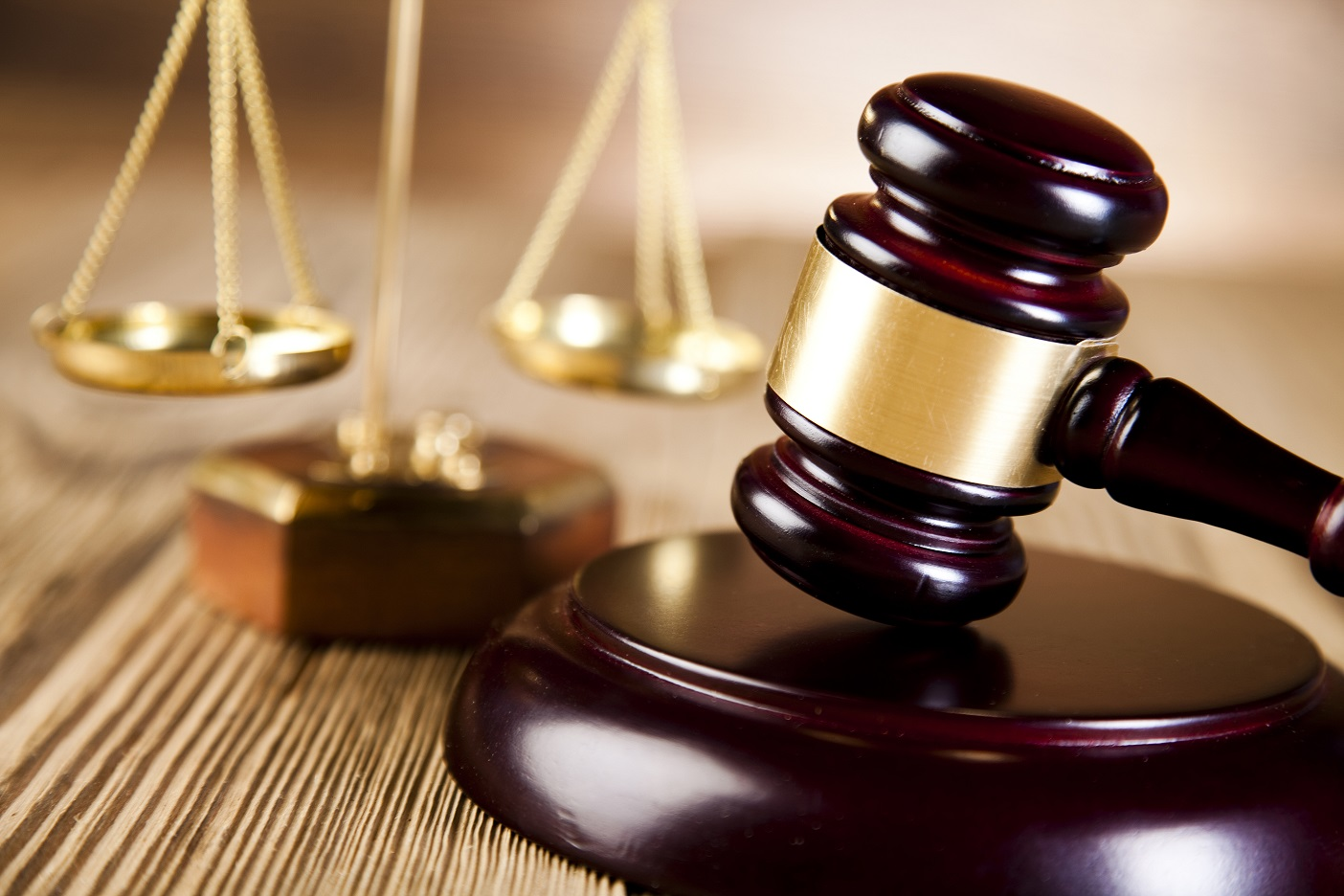 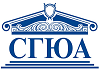 Значение дисциплины для практической работы юриста
обучение навыкам анализа и толкования любых норм права, регулирующих оказание адвокатом юридической помощи по делам, возникающих из административных и иных публичных правоотношений в арбитражном процессе;
обучение навыкам юридической квалификации любых юридически значимых фактов в сфере оказания адвокатом юридической помощи по делам, возникающих из административных и иных публичных правоотношений в арбитражном процессе.
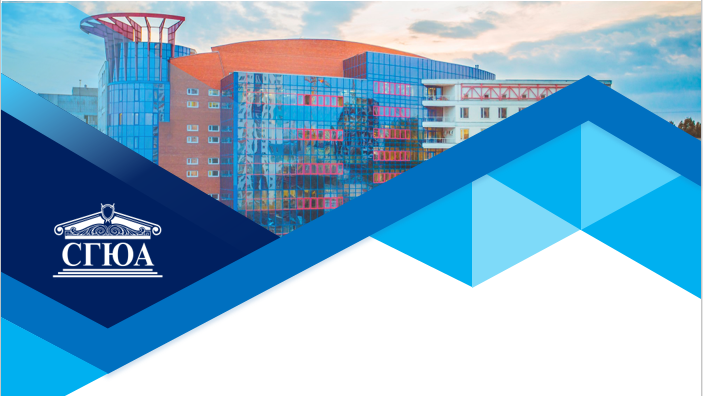 СПАСИБО ЗА ВНИМАНИЕ!